Scottish Housing Day 2023
Celebrating Housing as a Career
Julie-Ann Cloherty, L&D Officer, SHARE
Supporting careers through learning
The context in 2023

Approximately 6000+ staff working in social rented sector
Approximately 1650+ board members in social rented sector
Ageing workforce – ageing population 
Period of natural turnover in the sector
Increasing regulation,  scrutiny, oversight
Post covid impact expectations of employment 
Diversification of housing associations as businesses
Diversification
SHARE’s Mission
To transform your world through learning.
For today: Building your career through learning.
Modern Apprenticeships
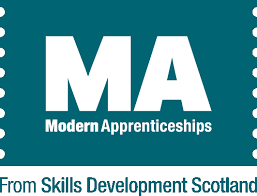 12 -24 month part funded programme
Designed primarily for those 16-24 years old
Comprises 3 qualifications and on the job training
Excellent introduction to the social housing sector within a supportive organisation
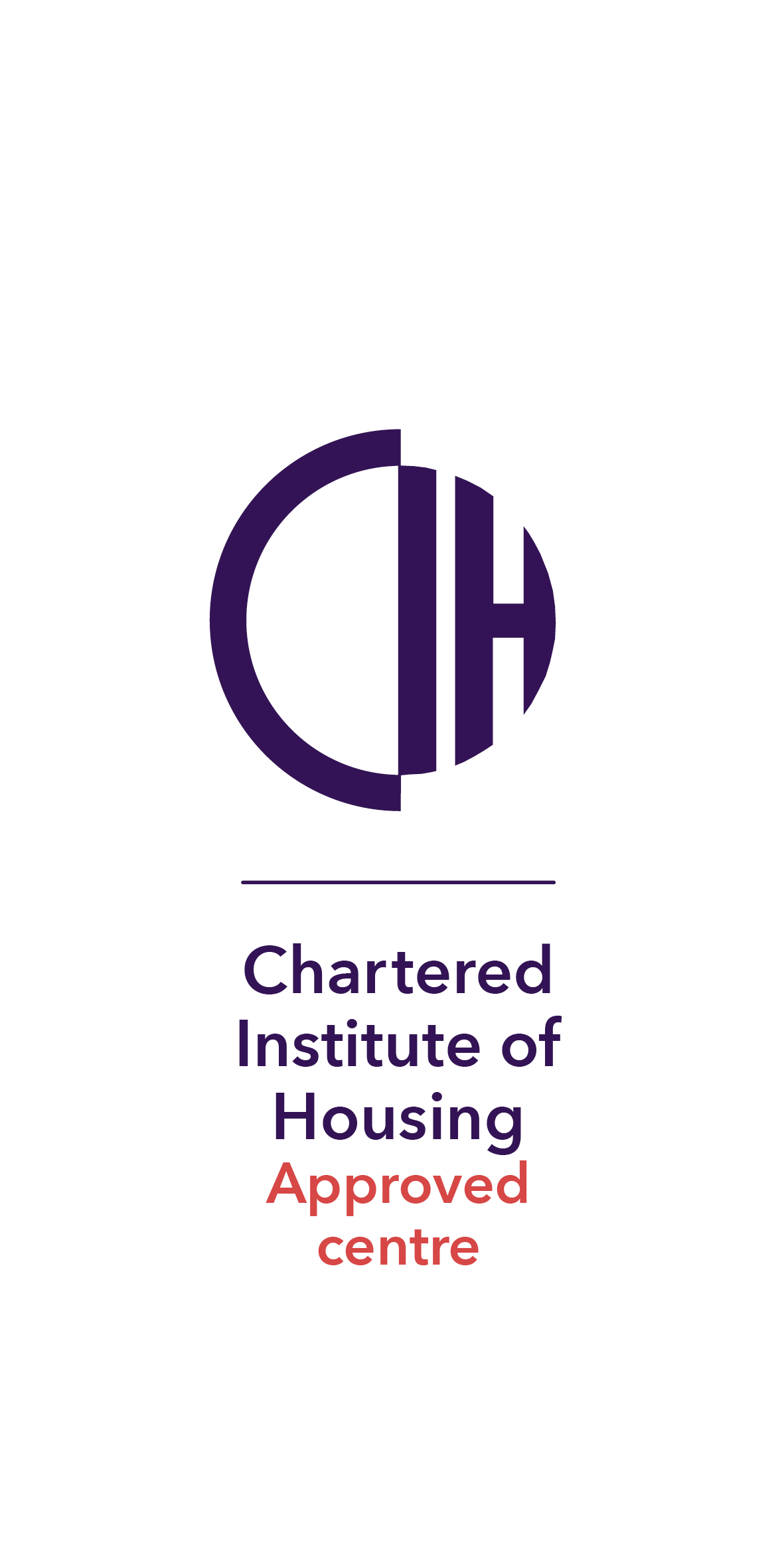 Chartered Institute of Housing
SHARE offer 6 CIH qualifications from SCQF level 5 (old level 2) to CIH level 5 diploma
Only centre in Scotland to offer both level 3 and level 4 maintenance qualifications
Work closely with CIH on sector issues
Continue to develop our offering and different ways we can use CIH status to further the education of the sector
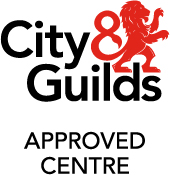 Understanding Buildings and Managing Repairs
Bespoke qualification designed by SHARE and accredited by City and Guilds
Focuses on the diagnostics and logistics of frontline repairs service
Build on the offering for those working on the delivery of a repairs service
Institute of Residential Property Management
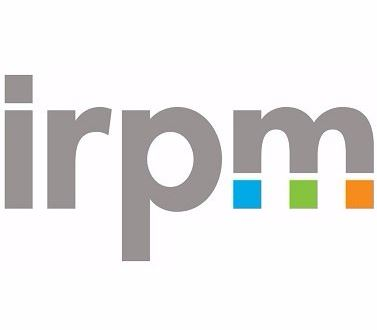 SHARE have been a delivery partner in Scotland for IRPM since 2016
Delivering the level 3 associate course, and level 4 diploma
Strengthening factoring teams with the social housing sector and beyond
Runs in conjunction with lively factoring network and conference delivered with sector partners SFHA and GWSF
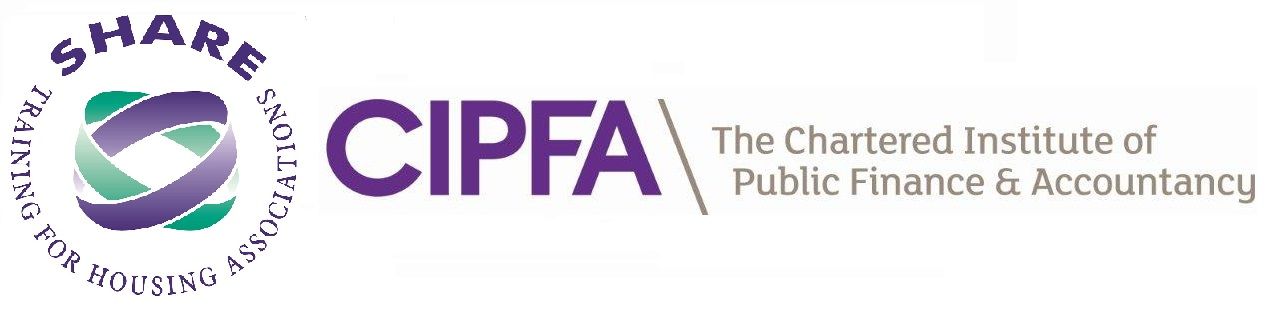 Created in 2020
Fully bespoke programme delivered only for SHARE
Designed to combine knowledge of social housing sector with expert knowledge on governance more broadly and experiences in other sectors
SHARE/CIPFA Programme in Corporate Governance
Meeting future challenges
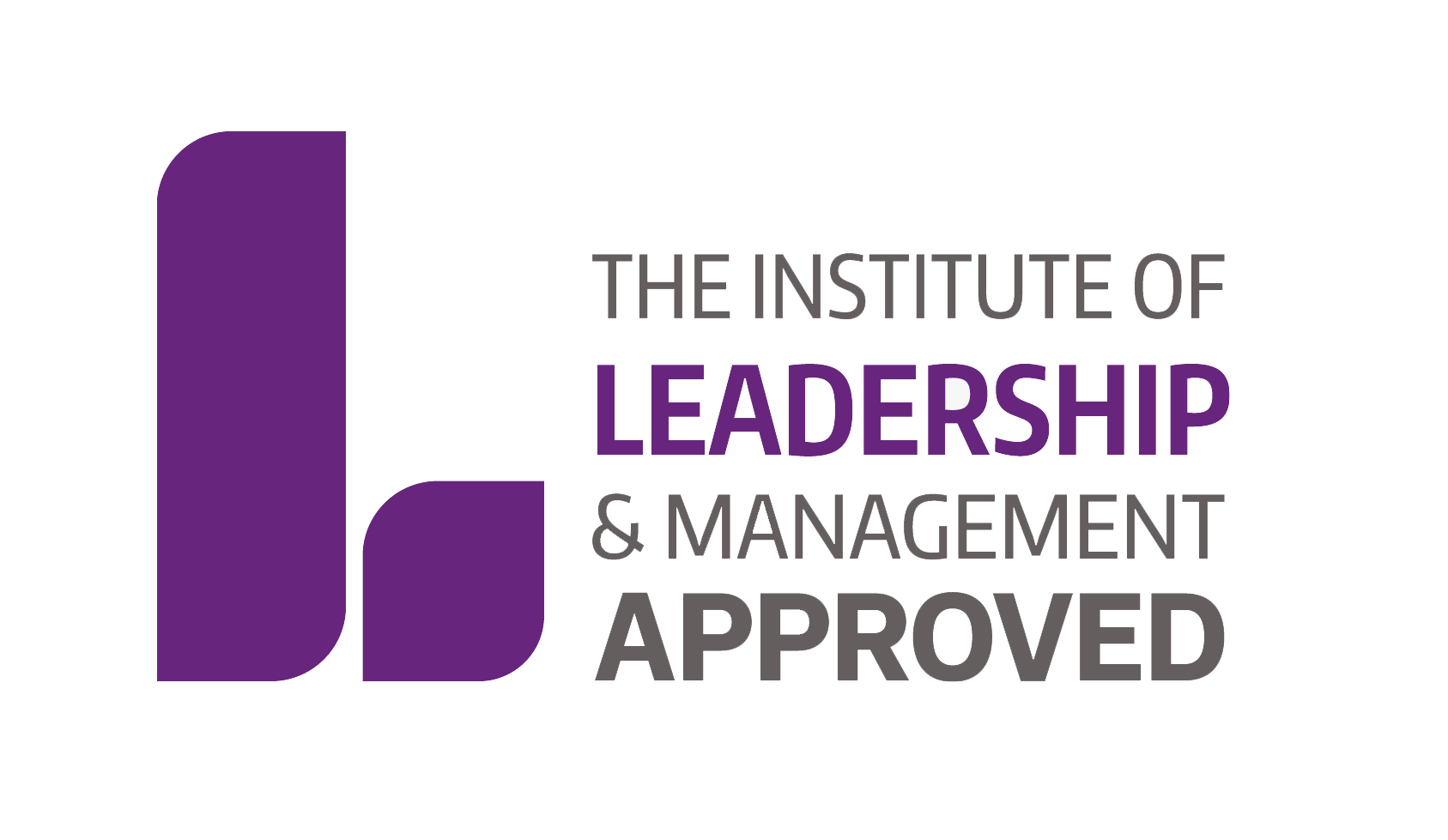 Continue to work on meeting gaps in training and development support, utilizing our accredited centre status 
9 day/9 unit bespoke management development programme focusing on sector issues as we all as broader management themes and trends
Responding to issues and looking ahead
Damp, Mould and Condensation
Wellbeing
Customer Service
Artificial Intelligence and Technology
Supporting diverse workforces
Growing and developing leaders
Networking and events
Not just about study book learning 
Important to hear what is going 
on elsewhere, build networks and contacts
Support and share with colleagues
Thank you
Julie-Ann Cloherty
jcloherty@share.org.uk
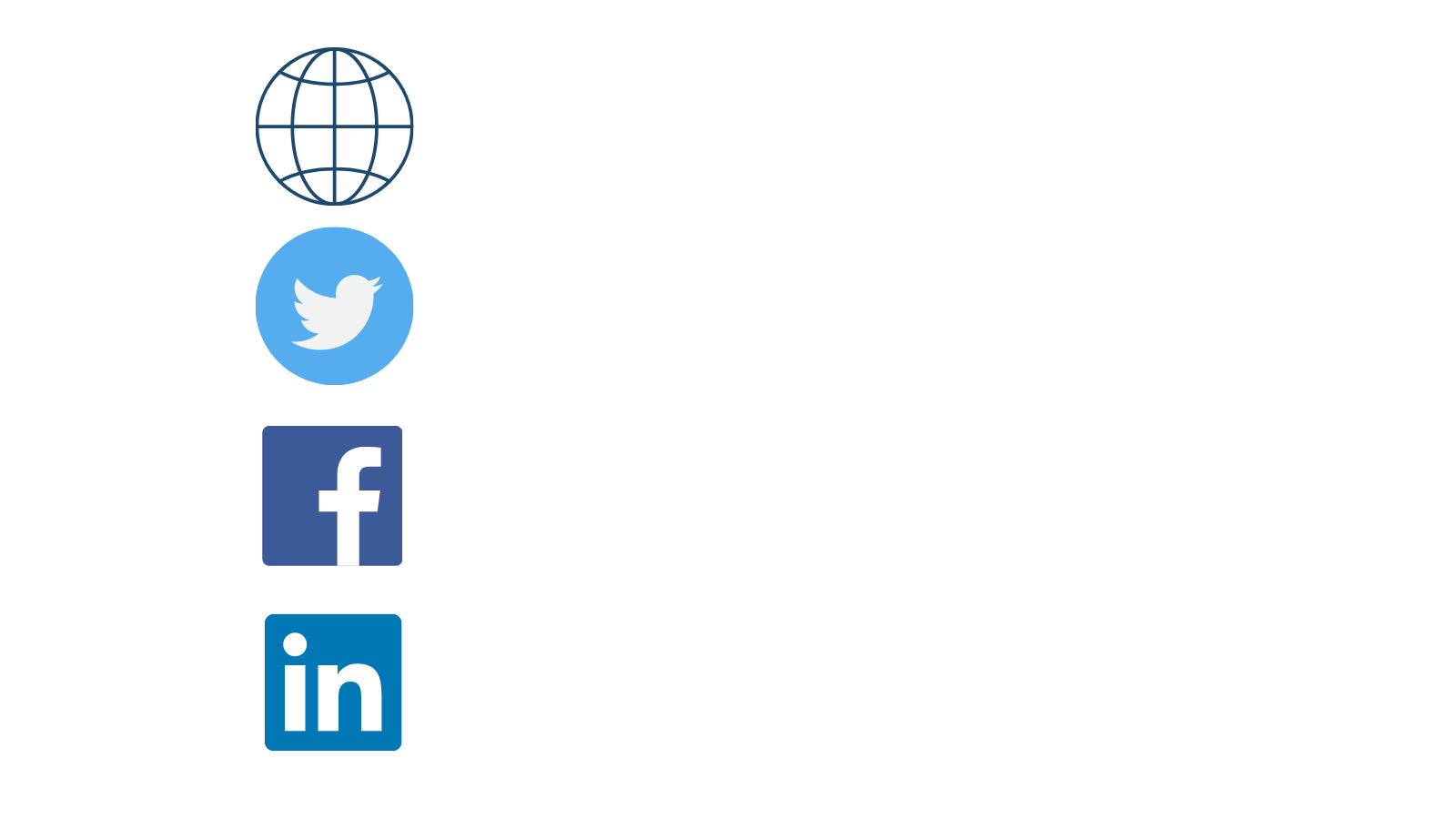 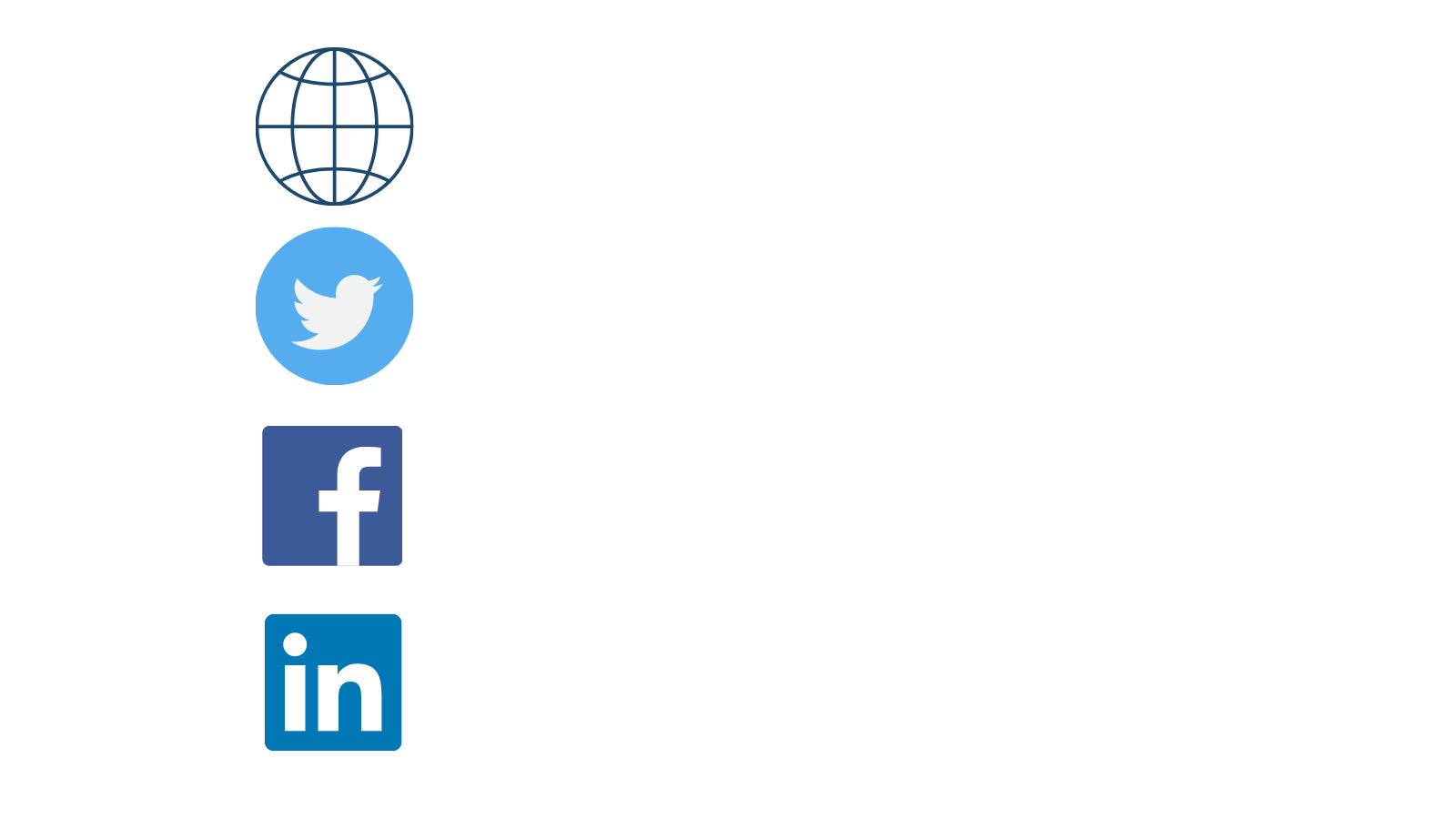 www.share.org.uk
sharehousingtraining
share-ltd
Training_SHARE